The Election of 1860:
The Election
that Divided a Nation
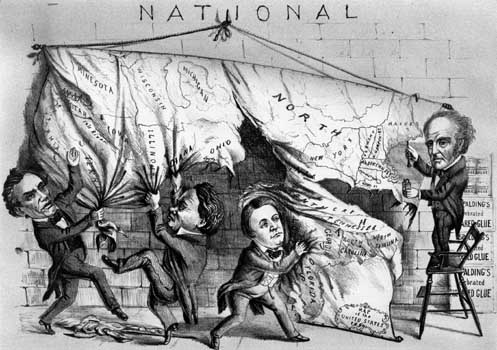 James Buchanan Will Not Seek a 2nd Term so who will be The next President
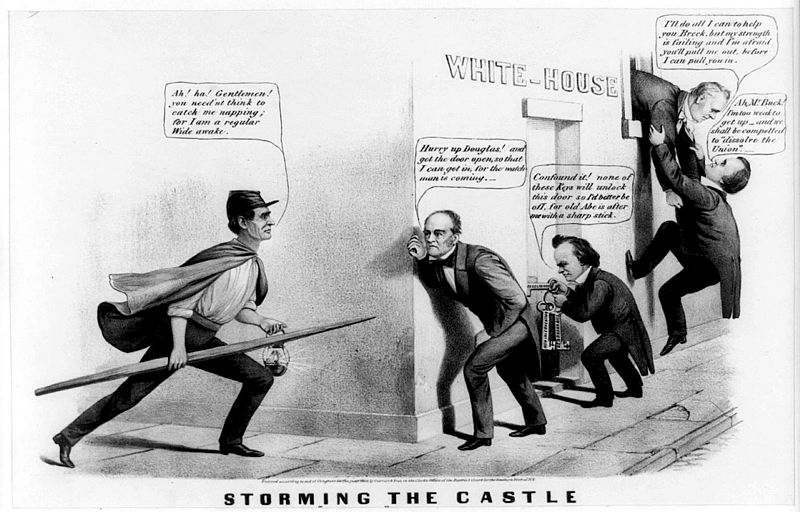 The
Candidates
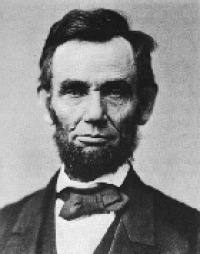 The Republican Party &Abraham Lincoln
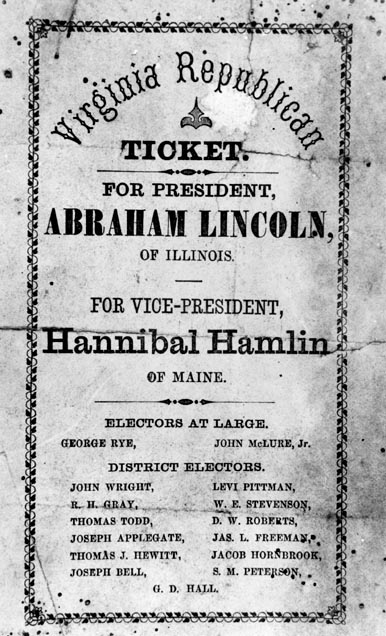 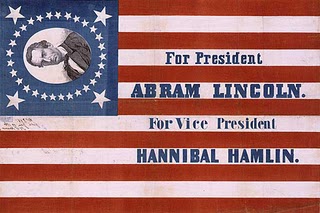 The Republican Party
Republican Party eagerly awaited Presidential Election despite hostilities between the North and the South 
Lincoln’s Rival was Senator William Seward of New York and the favorite for the nomination
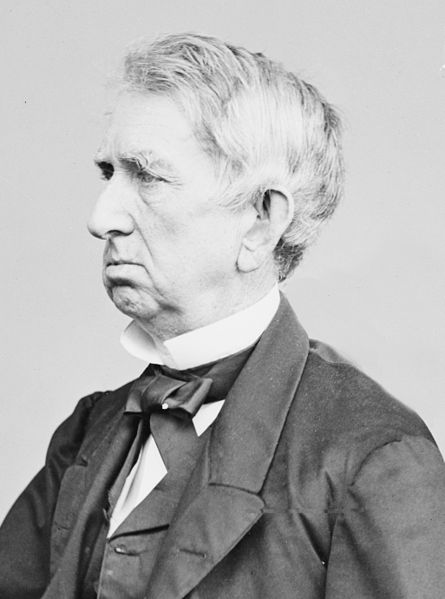 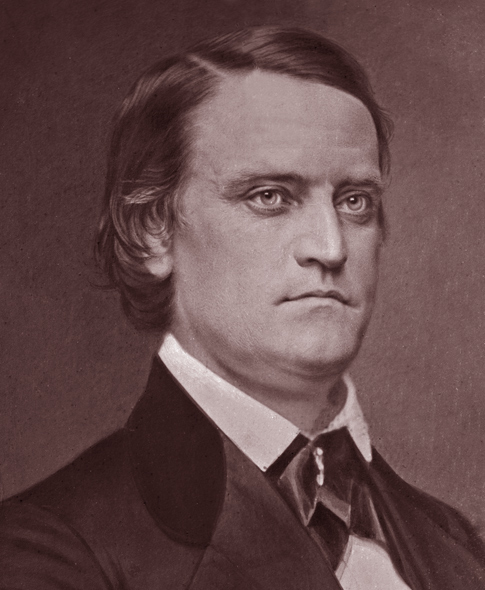 The Southern Democratic Party 
&
John Breckinridge
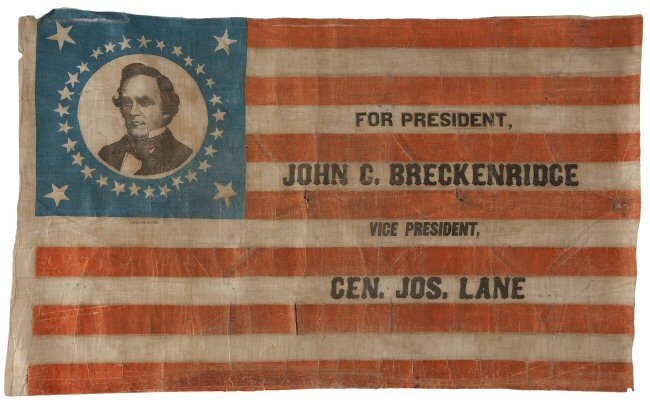 “ A Division in the Democratic Party”
The Democratic Party
The party was divided on the candidate to nominate
The party splits and helps to give the victory to another party 
The South nominates Breckinridge and the North nominates Douglas
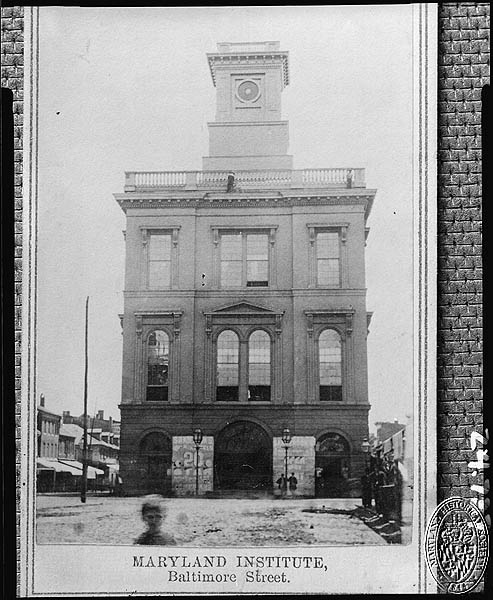 The Northern Democratic Party:Senator Stephen Douglas
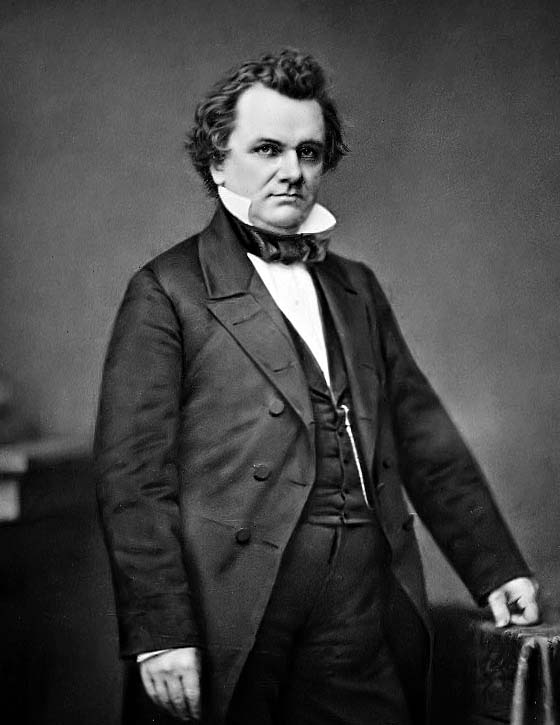 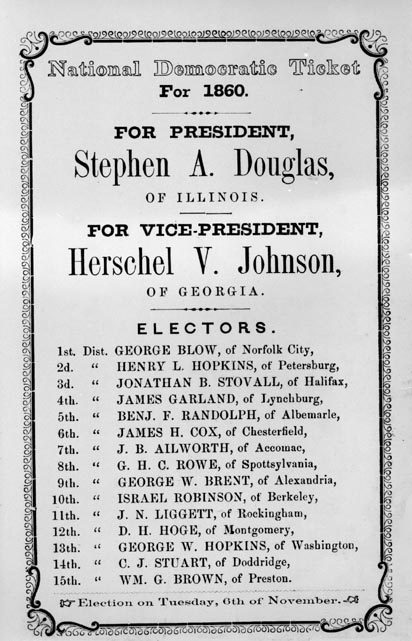 Could he win a divided  Democratic Party and Unite the Nation ???
The Constitutional Union: John Bell
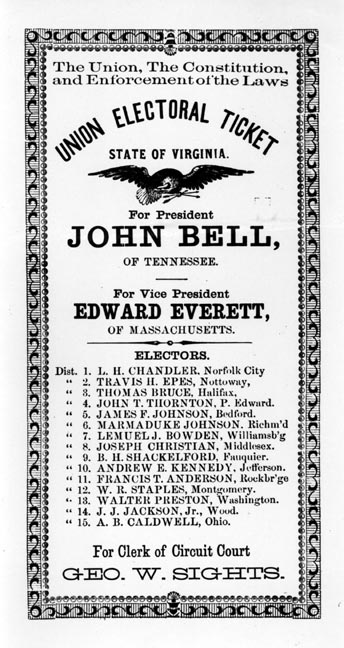 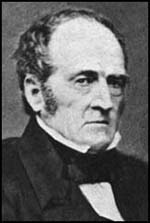 Receives a 592,906 votes in the election for president
The Rise of Abraham Lincoln
Illinois 
No Republican has been elected President
Not the Favorite to win the nomination
His unknown name helped him defeat Seward
Moderate in views
Pledged to halt the spread of slavery 
Was not listed on the ballots in all the states (The South)
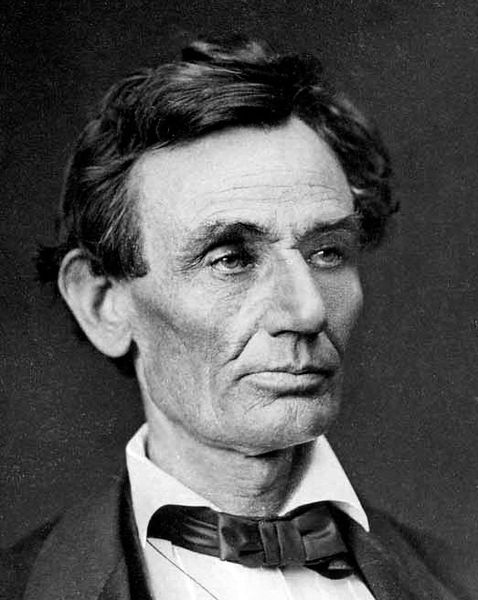 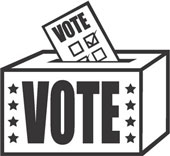 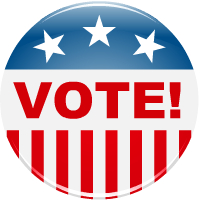 The
Results
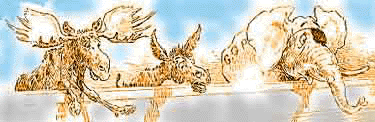 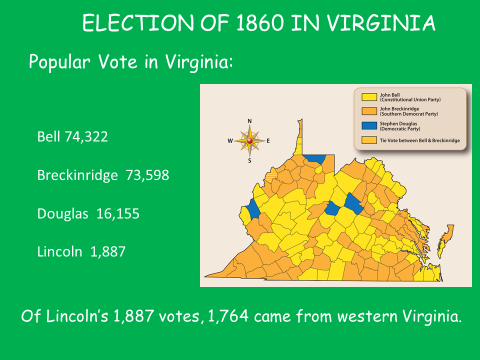 Source: Clairmont Press (West Virginia: 150 Years of Statehood)
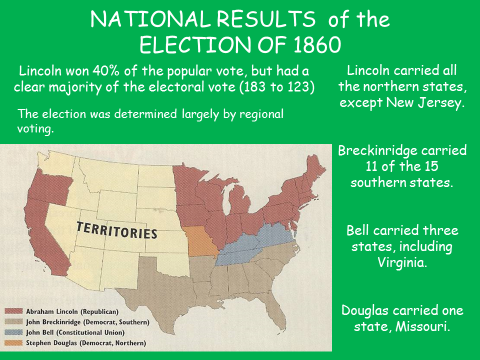 Source: Clairmont Press (West Virginia: 150 Years of Statehood)